В «Радость» - с радостью
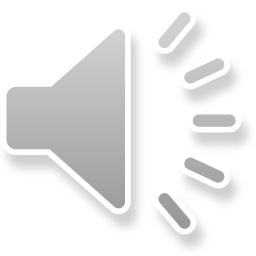 Современный фотоальбом
Презентация «Предметно-развивающая среда в младшей группе детского сада»
По этой дорожке мимо высоких стройных туй родители ведут детей в любимый детский сад, построенный еще в 1961 году
«Театр начинается с вешалки», а наш детский сад – с раздевальной комнаты, где у каждого ребенка свой удобный шкаф с красивой эмблемой на дверце.На стене висит стенд «Уголок для родителей», на котором размещена вся интересующая родителей информация.
Наша групповая комната с высокими потолками, со светлыми стенами, по периметру которой расположена удобная для детей мебель.
В уголке «Развивашка» много развивающих игрушек и игр для совместной и самостоятельной деятельности детей.
Уголок «Юный строитель» –любимое место игр всех детей.
«Гараж» – здесь хозяева – мальчики, однако и девочки иногда не прочь «сесть за руль» быстрой машины.
«Салон красоты» - излюбленное место всех детей, где можно кого-нибудь «подстричь, причесать, сделать маникюр». Все необходимое для этого под рукой.
Уголок «Хозяюшка» – здесь играют в основном девочки, но иногда и мальчики могут «приготовить» что-нибудь вкусненькое.
Уголок отдыха – после вкусного обеда дети могут посидеть и побеседовать о чем-нибудь интересном, а утром, если кто-то не выспался, то можно и подремать на уютном диванчике.
Уголок здоровья – дети очень активны по своей природе, а спортивные атрибуты помогают поддерживать интерес к различным движениям, развивают силу, ловкость, выносливость.
Сказочный уголок – здесь находятся персонажи различных сказок, ширма, атрибуты для показа сказок. Дети с удовольствием смотрят представления, а иногда и сами в них участвуют.
Уголок «Юный пешеход» – с раннего возраста учим детей безопасному поведению на улице, а материал, представленный в уголке, помогает нам в этом.
Уголок «Читайка» – девиз нашей группы – «Ни дня без чтения». Дети часто приносят книги из дома, которые мы читаем в свободное от НОД время.
Экологический уголок – здесь представлены комнатные растения, календарь природы, макет скотного двора, поделки по временам года. Вместе с детьми проводим сезонные экспериментирования (зимой – таяние снега и льда; весной – наблюдение за распусканием почек на ветке, выращивание рассады и т.д.)
Детский сад у нас хорош – лучше сада не найдешь